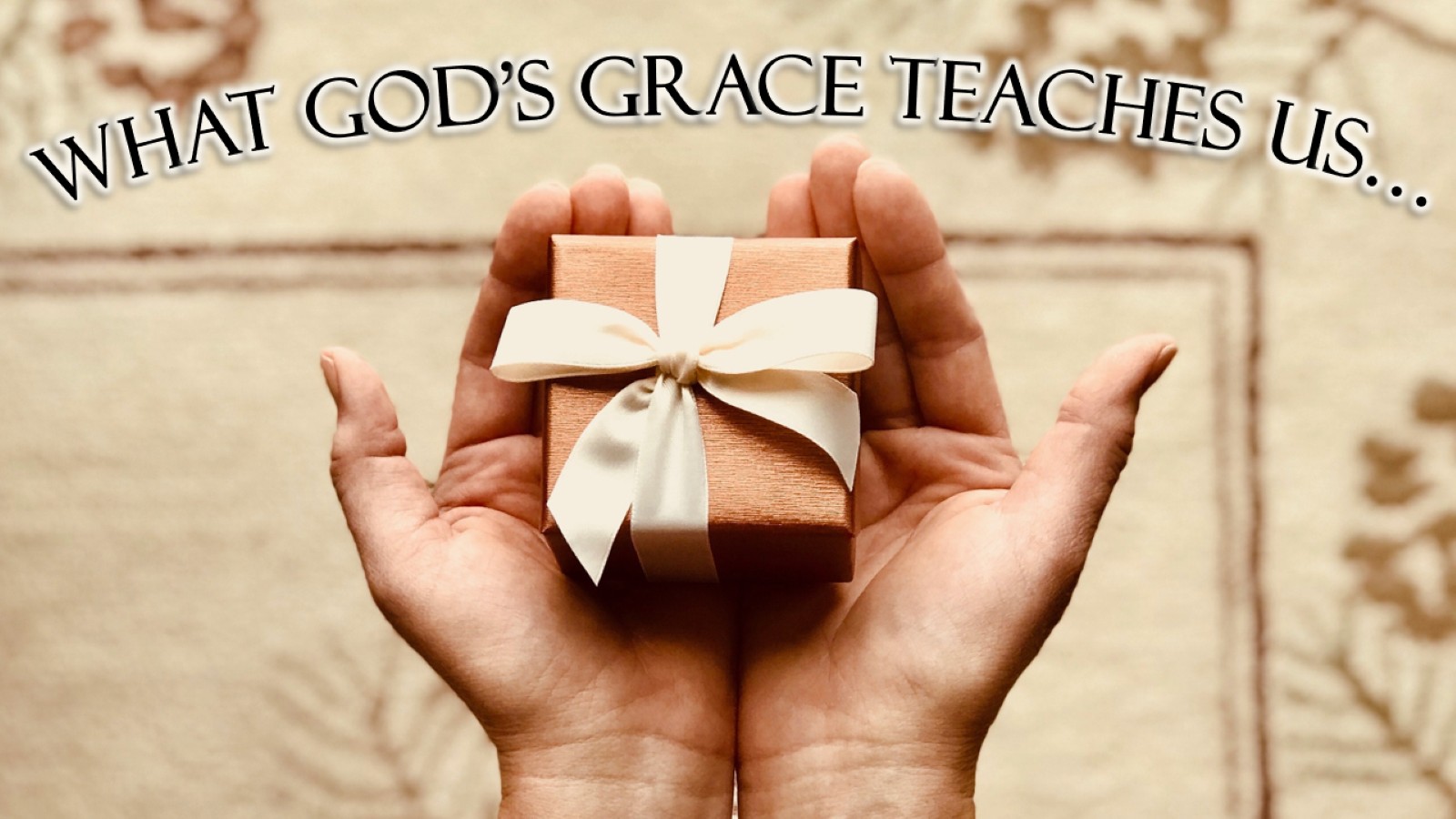 What God’s Grace Teaches Us…
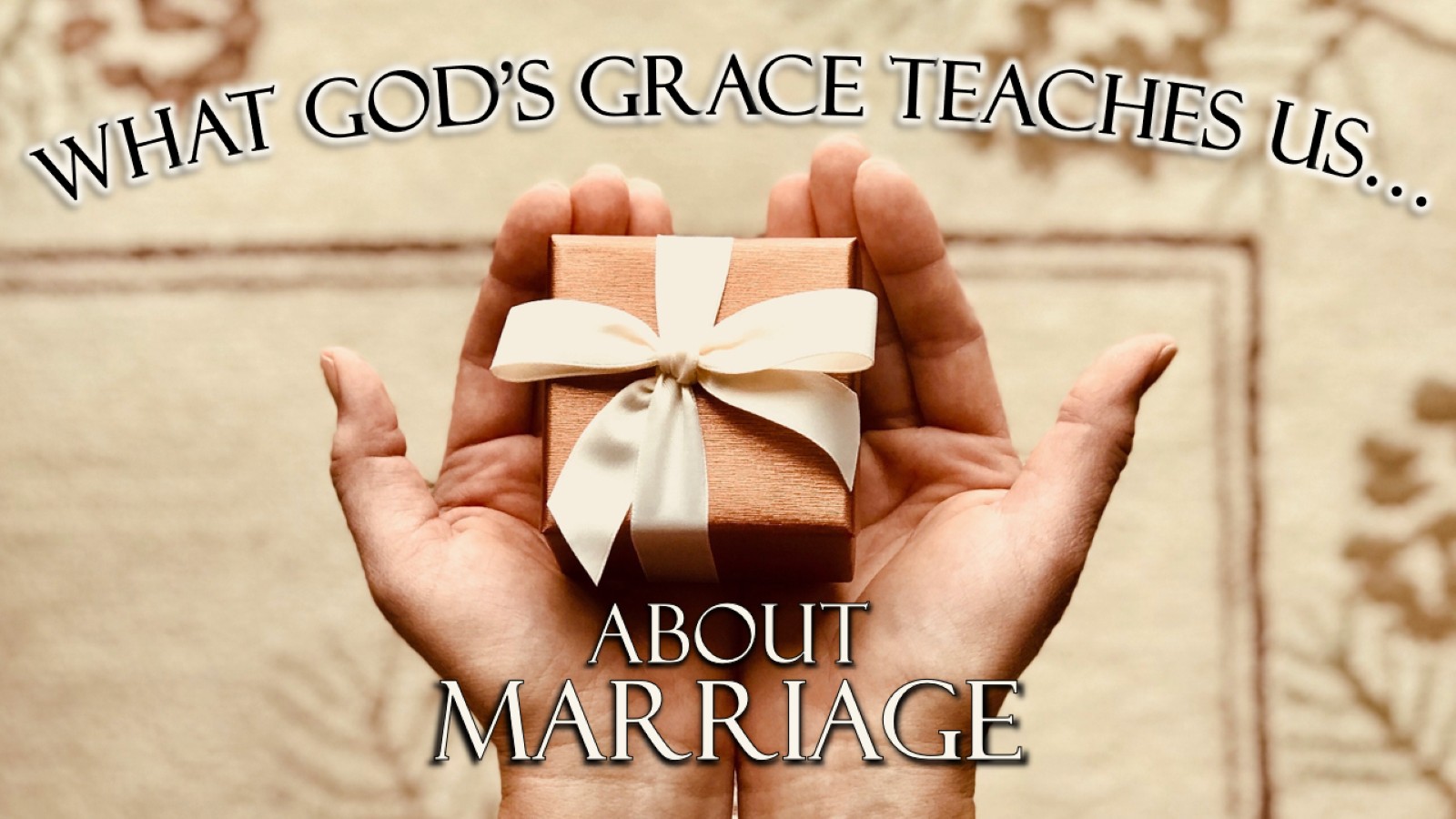 What God’s Grace Teaches Us…
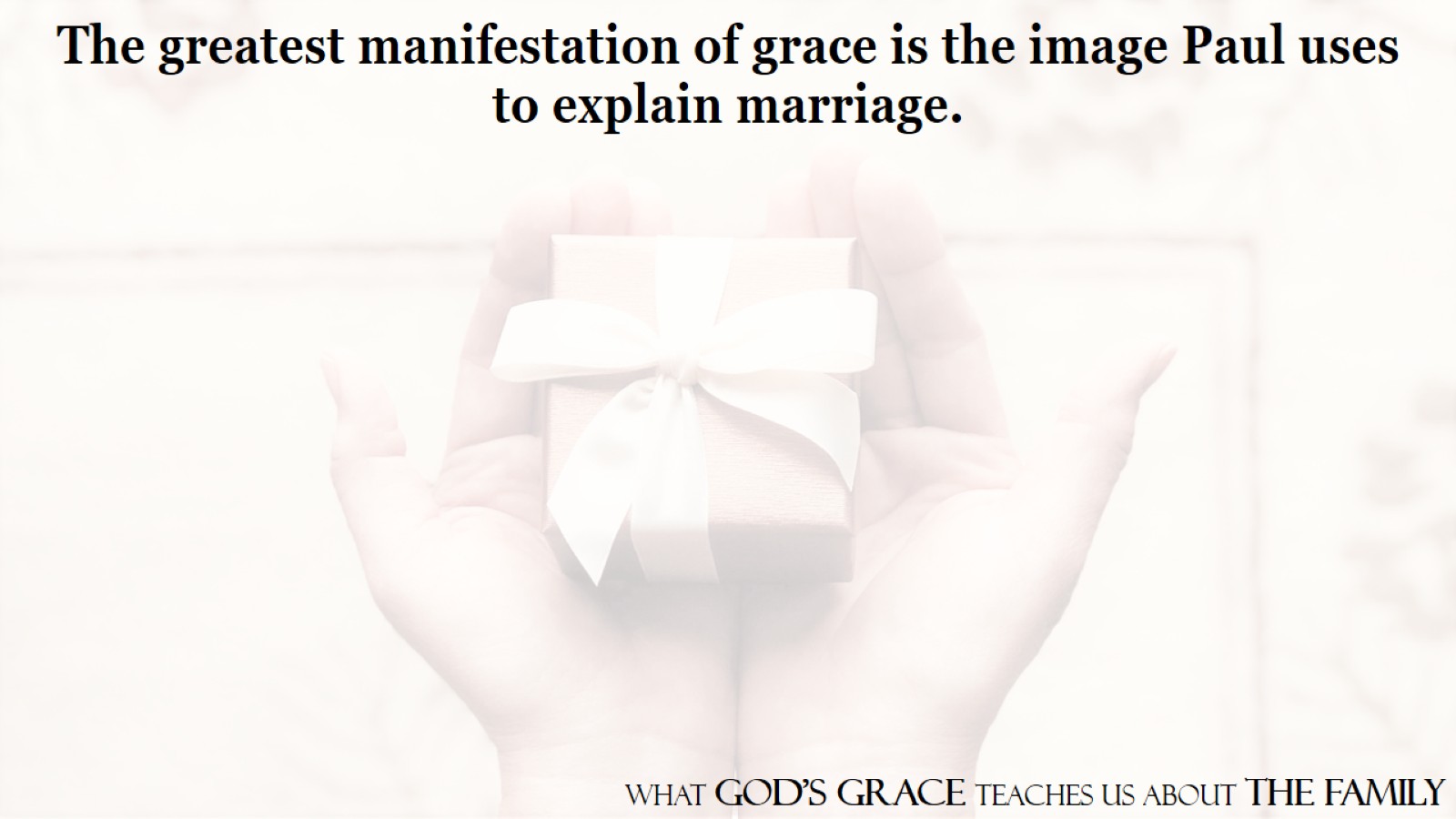 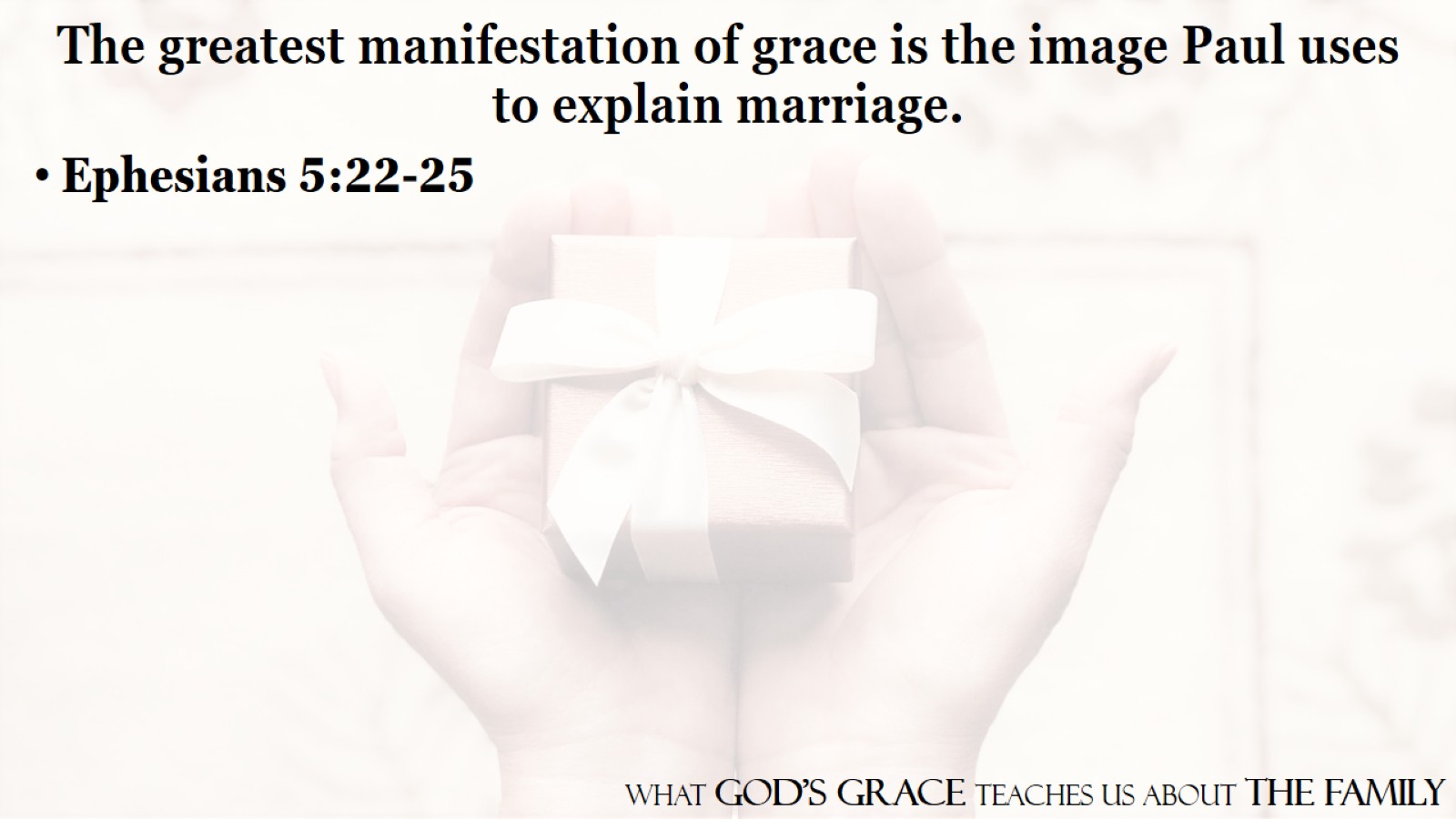 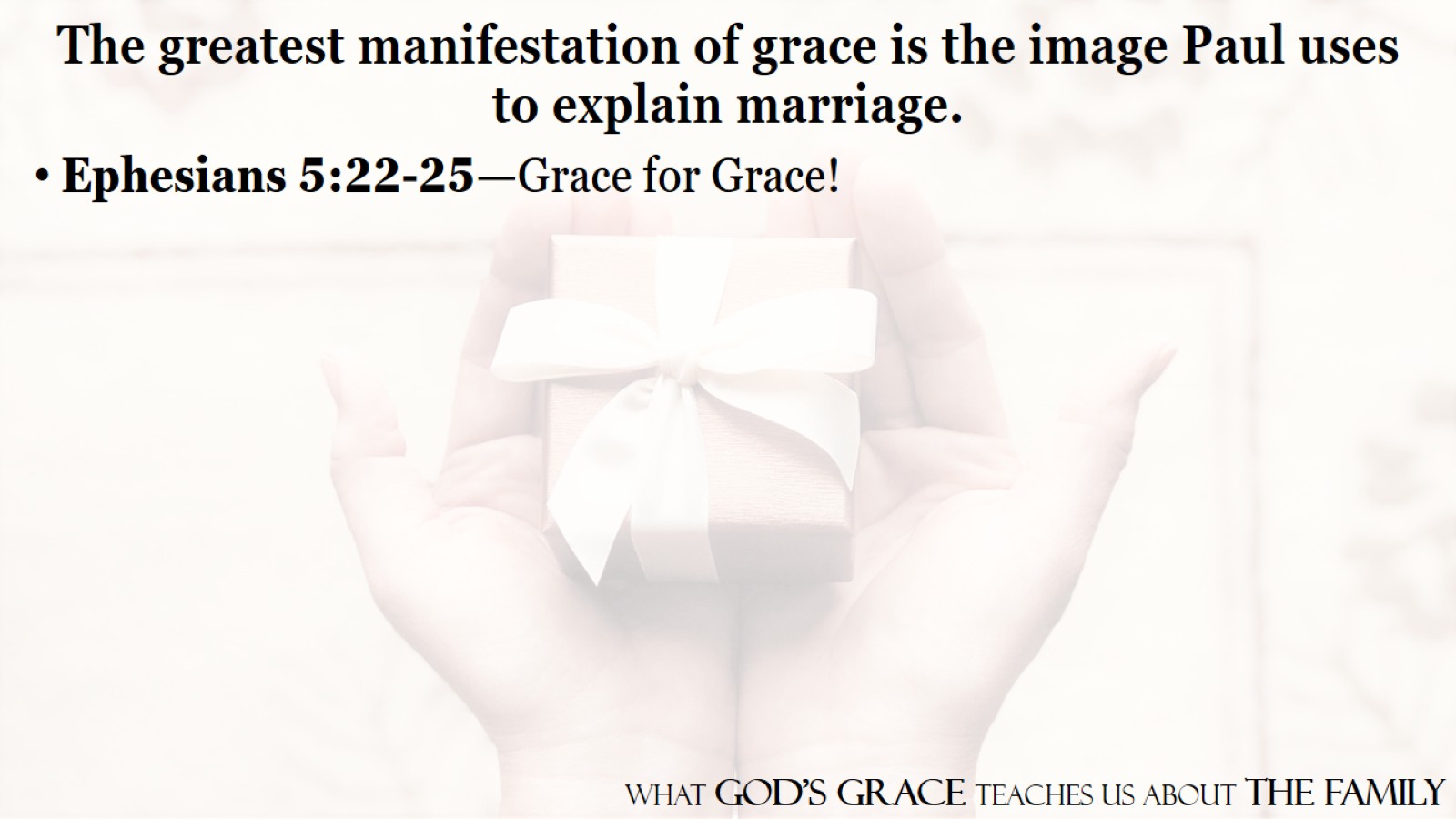 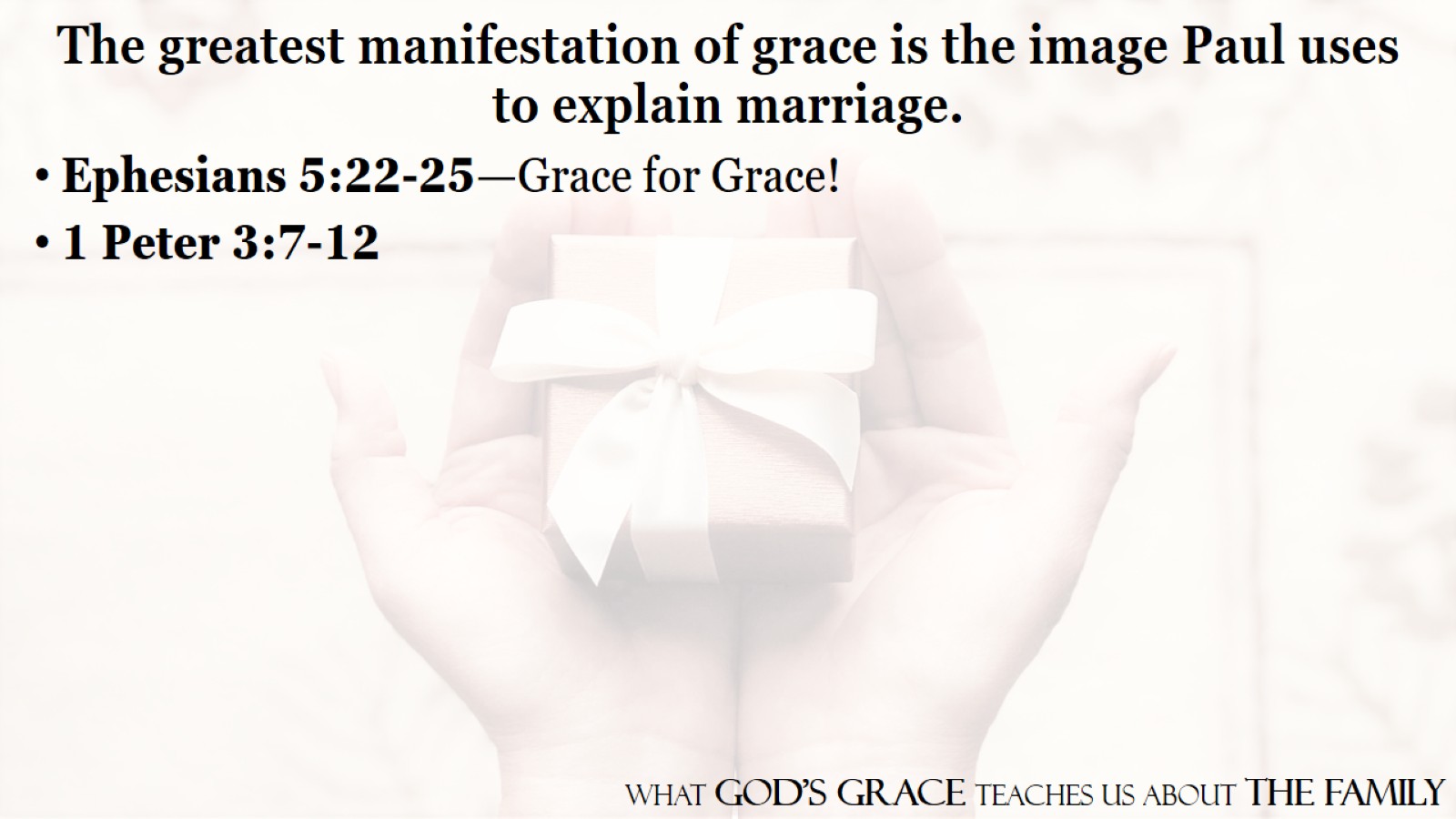 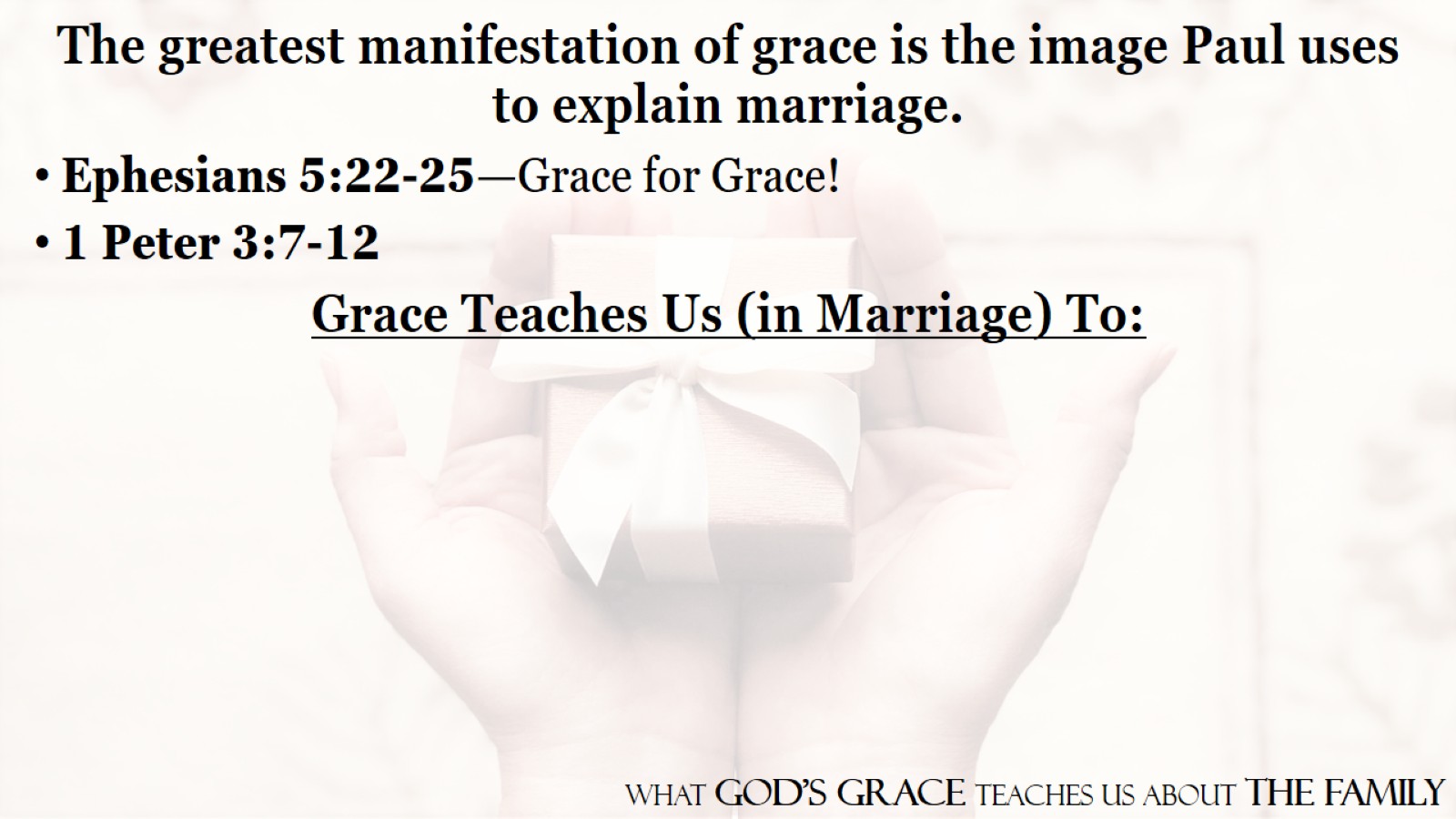 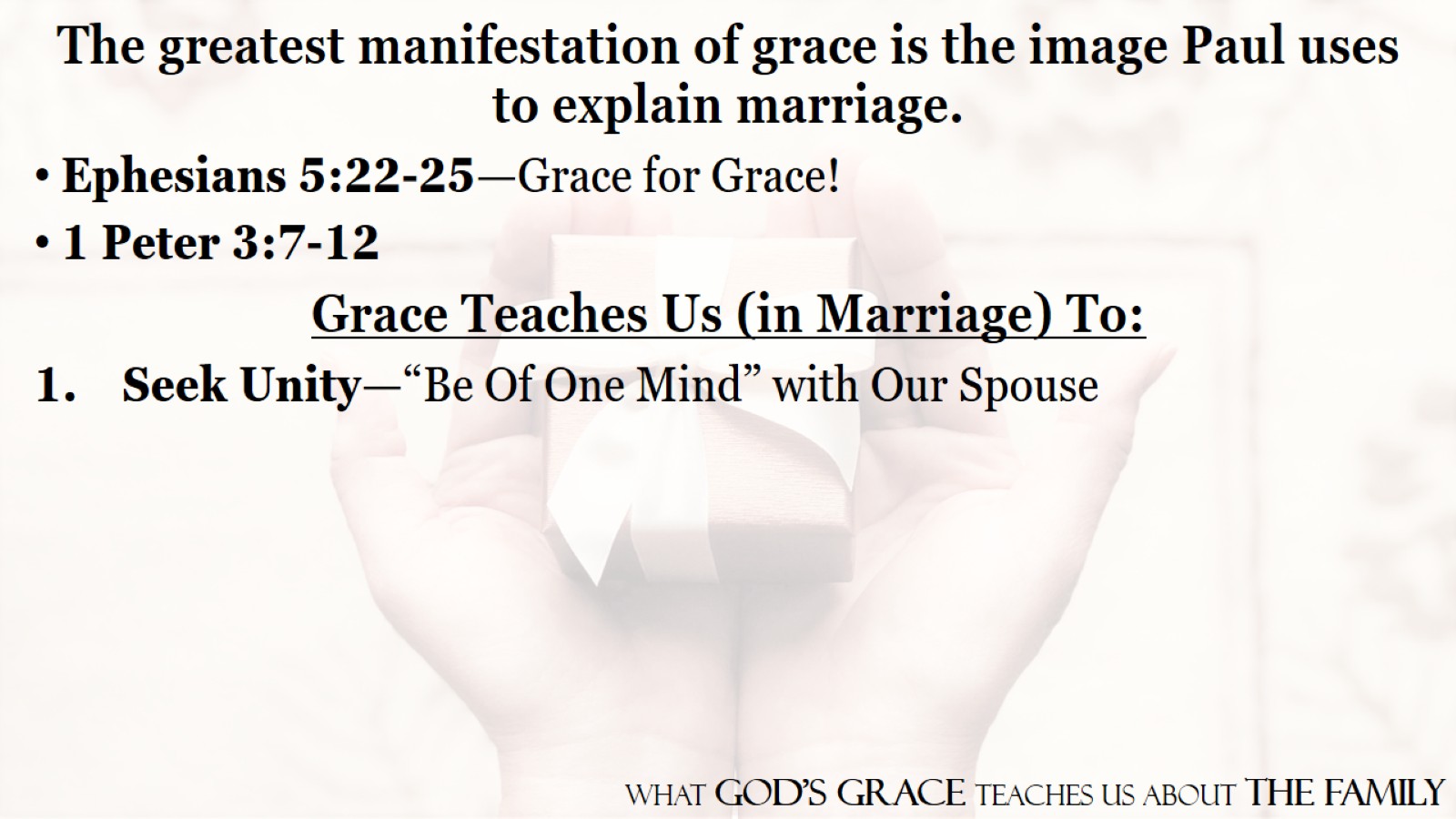 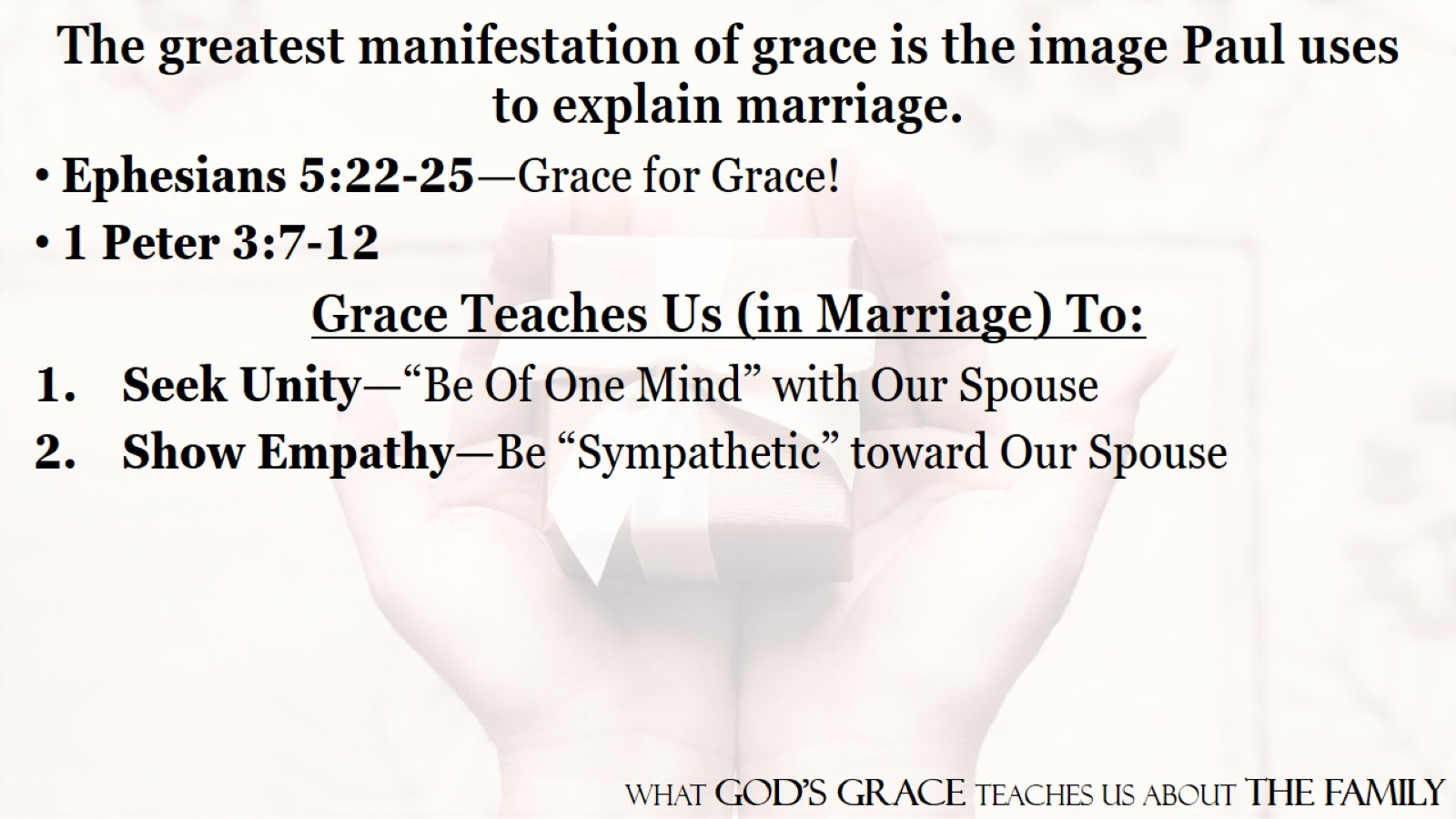 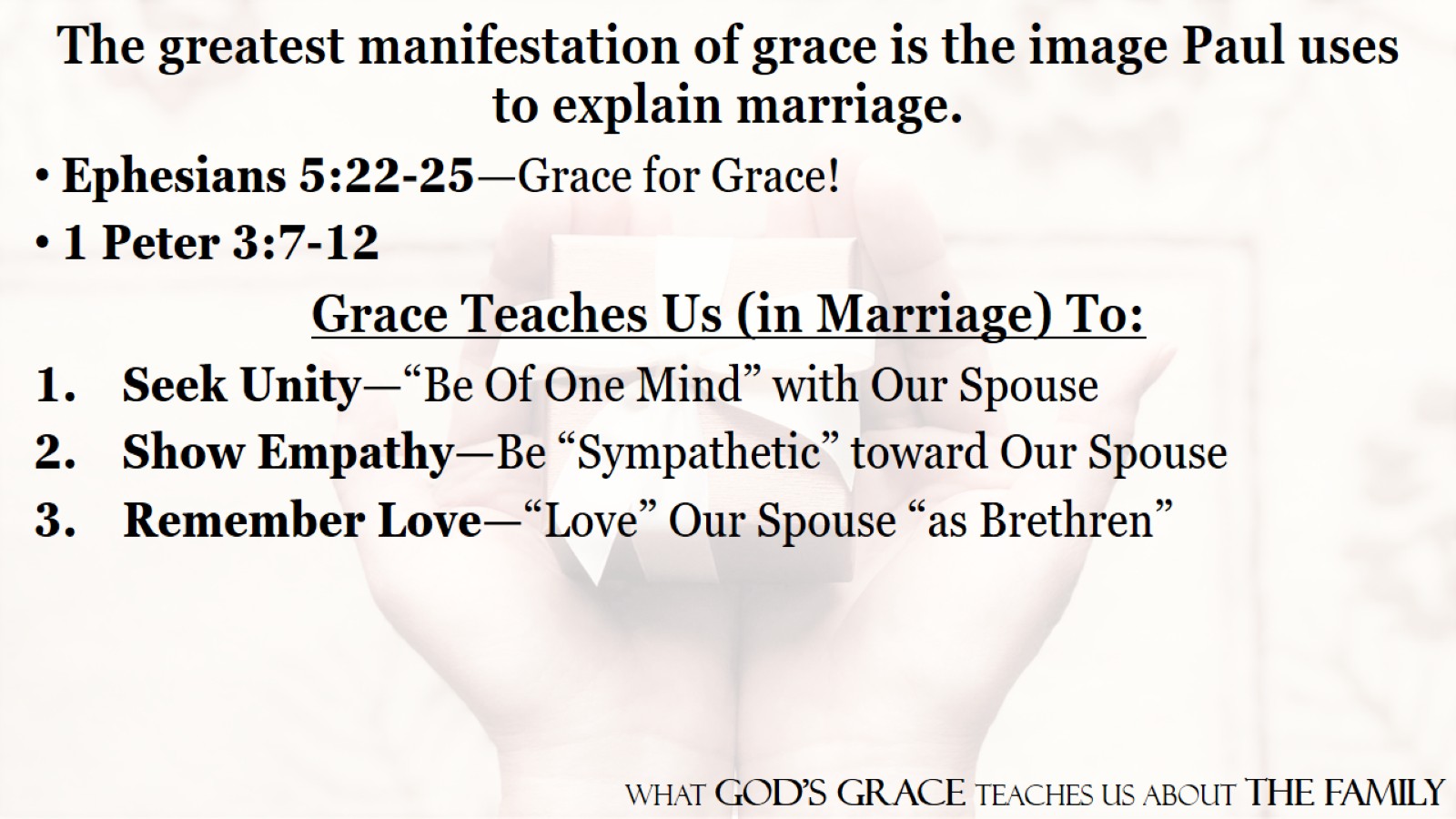 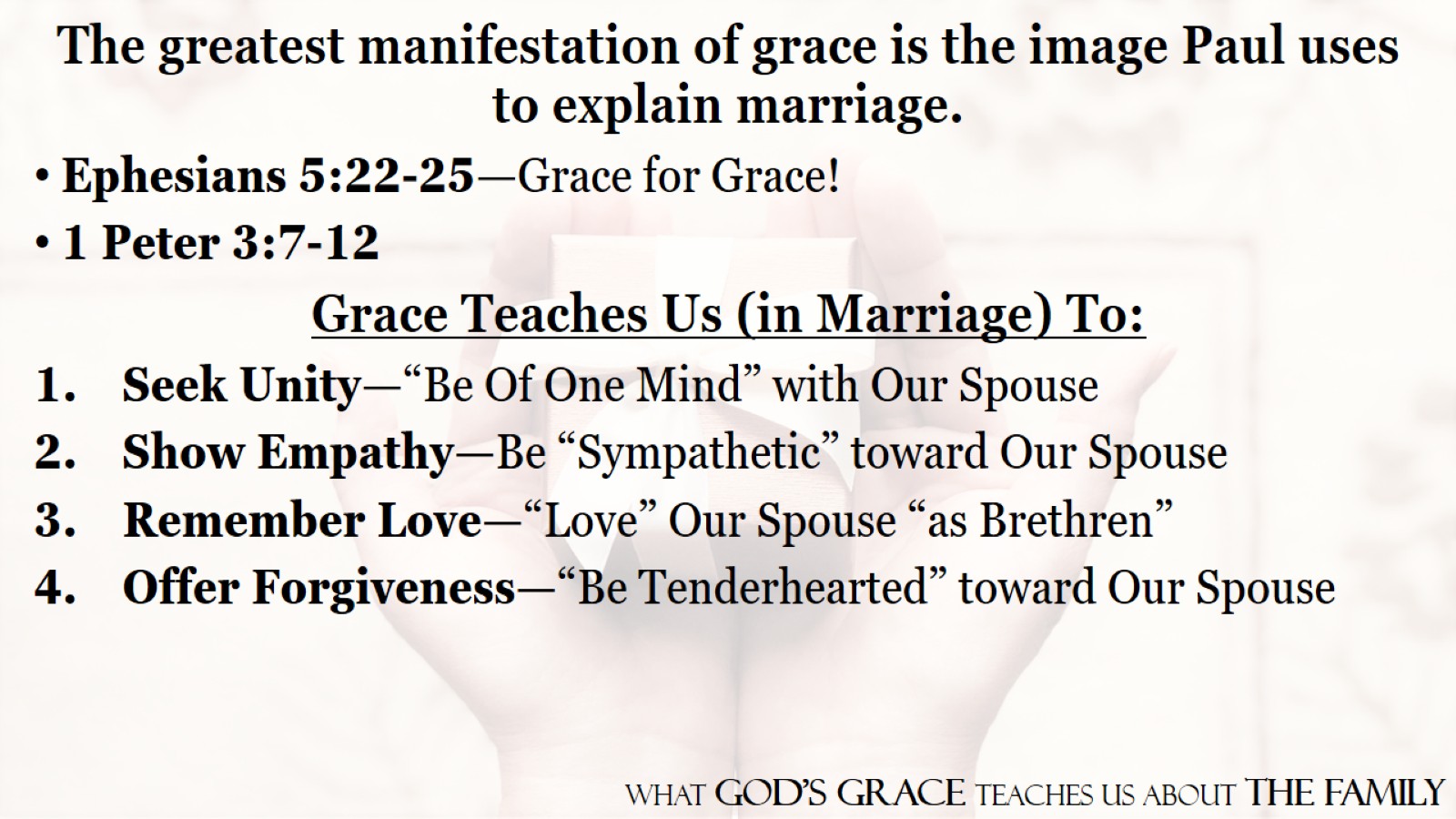 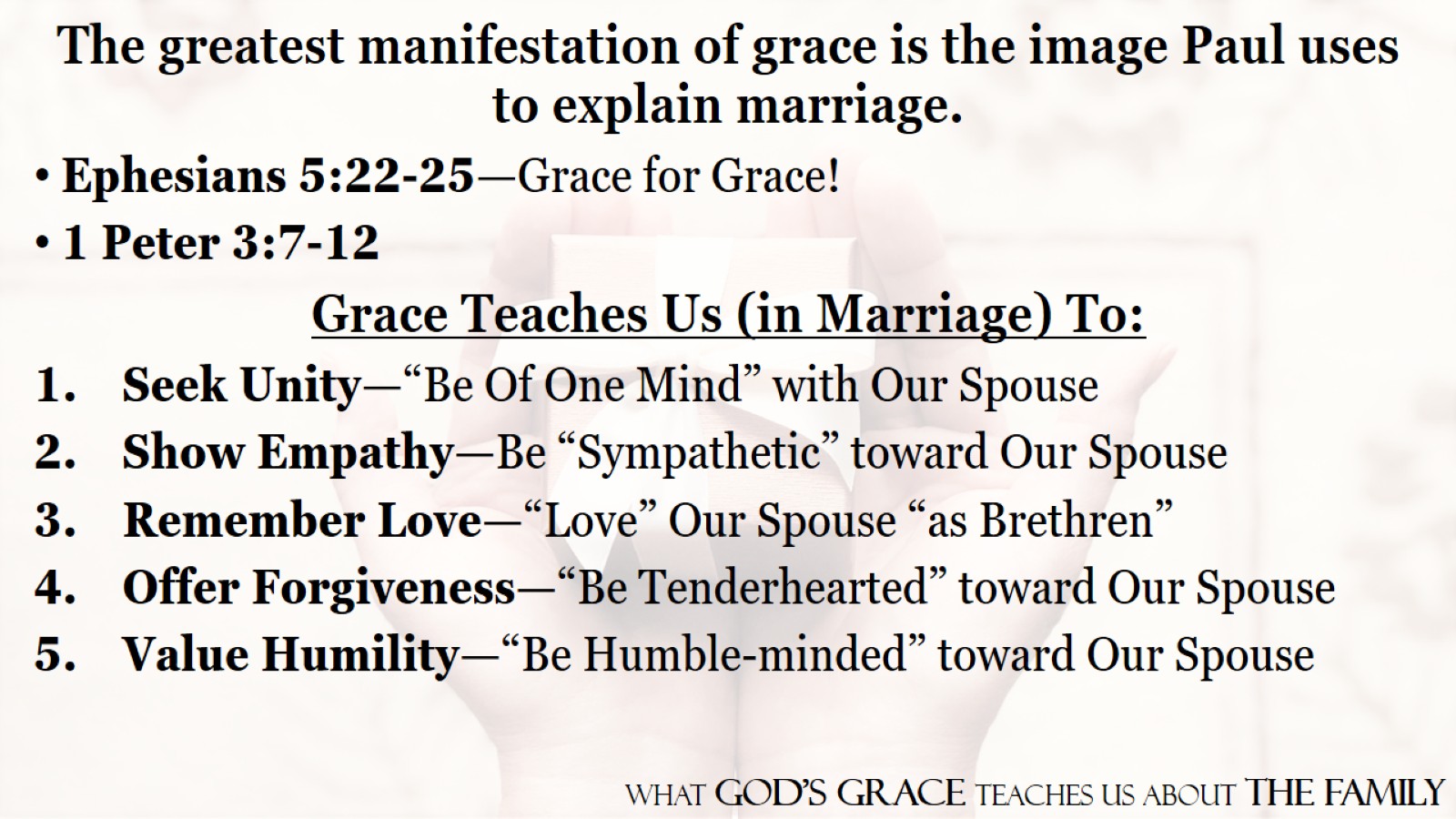 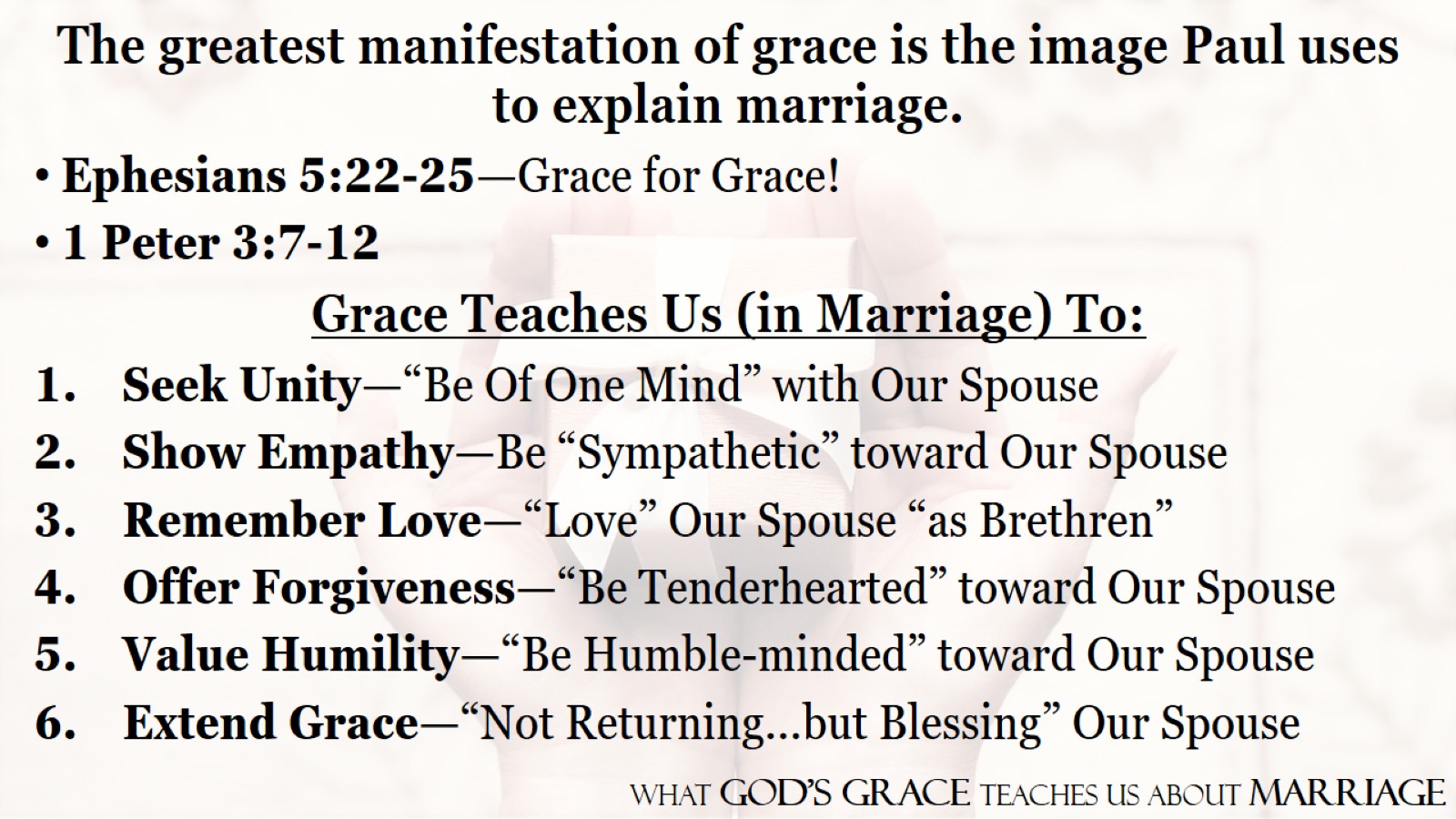